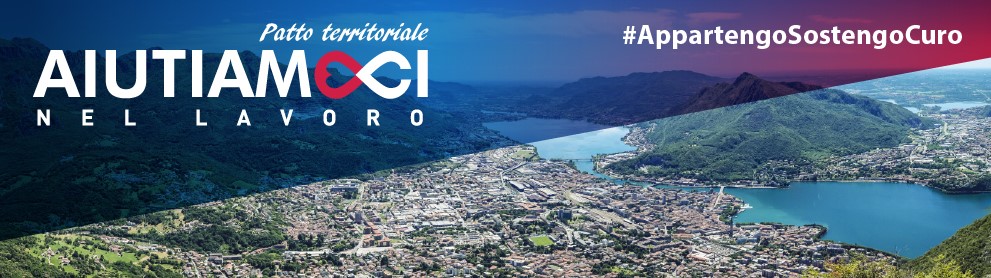 COMITATO DI INDIRIZZO
2 dicembre 2022 ore 10.30
Sala Arancio,  Camera di Commercio Como - Lecco
Riepilogo donazioni FONDO AIUTIAMOCI NEL LAVORO 
                        aggiornamento al 07/11/2022
aggiornamento al 07/11/2022
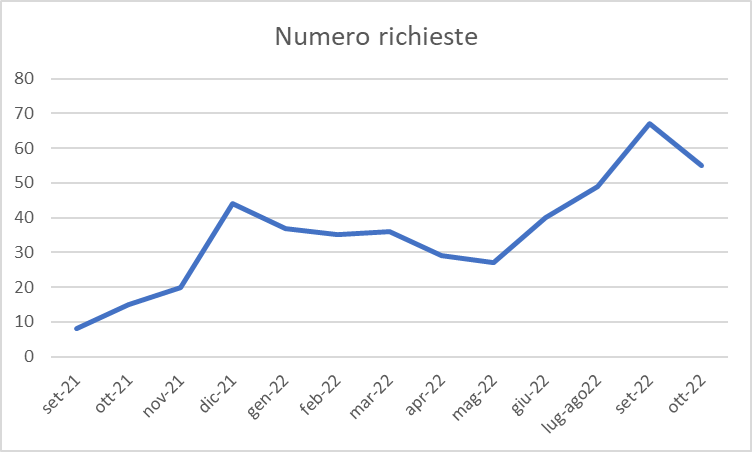 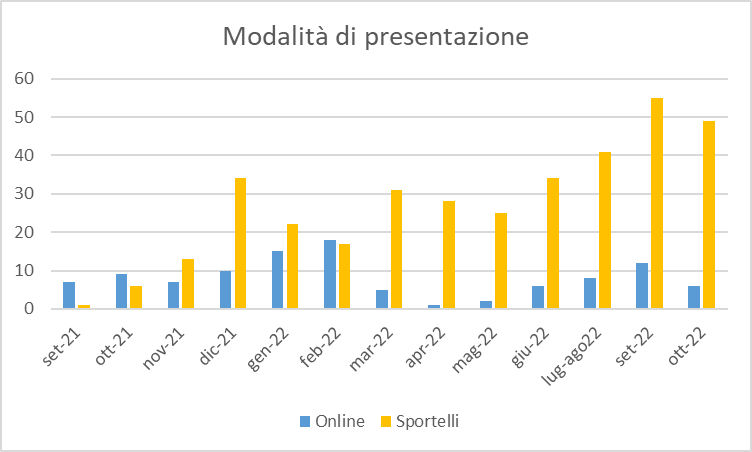 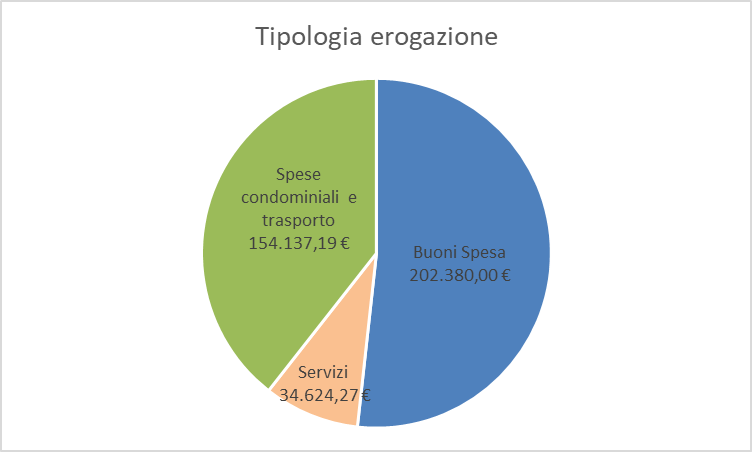 Totale erogato ad oggi
         391.141,46 €
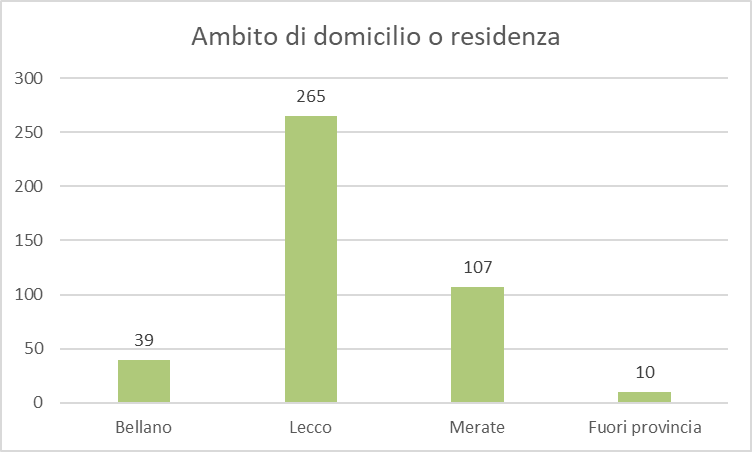 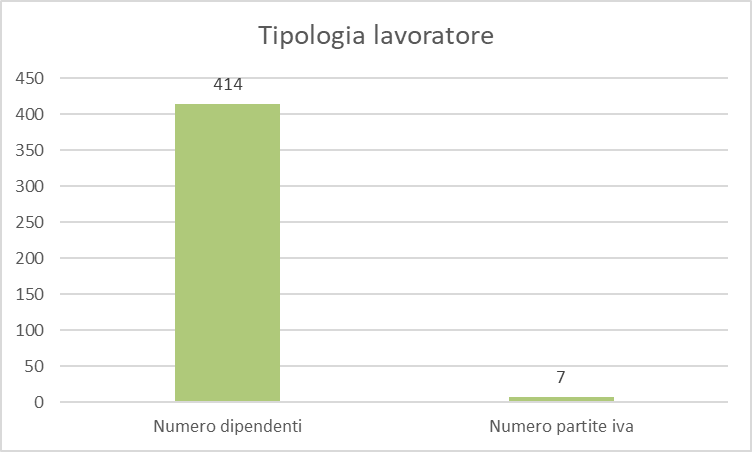 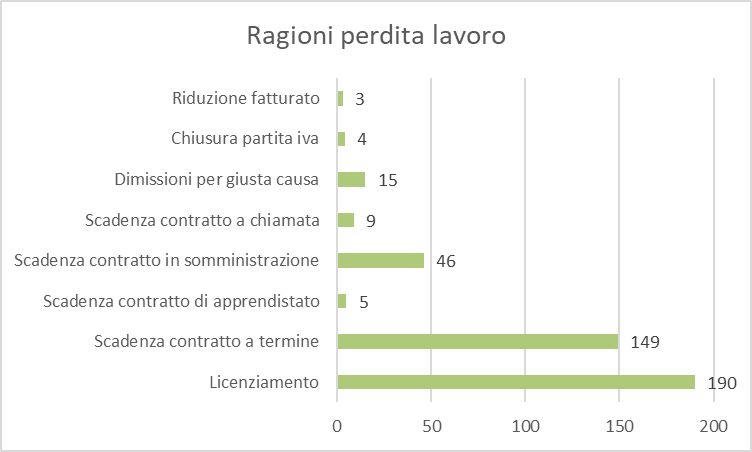